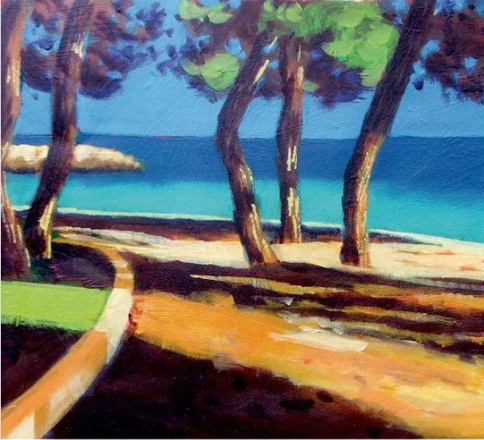 chapter 27
Multimedia Presentations and Business Writing
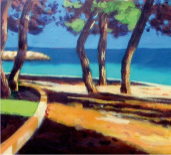 Multimedia Presentations
Plan your presentation.

Organize and draft your presentation.

Using presentation software.

Rehearse your presentation.

Overcome apprehension.

Deliver an effective presentation.

Prepare a Web-based presentation.
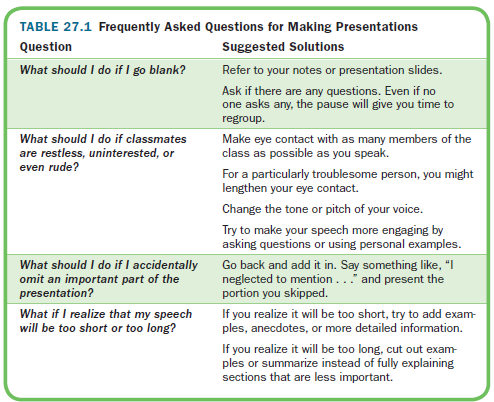 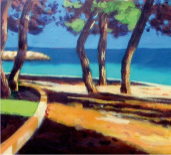 Business Writing
Prepare a Résumé and Job Application Letter


Use Electronic Media for Business Writing
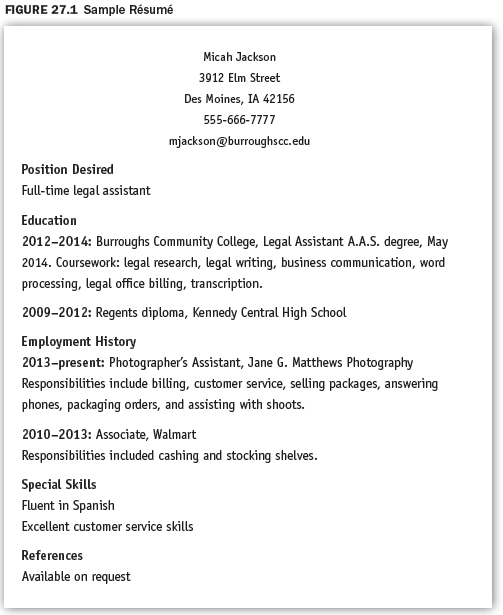 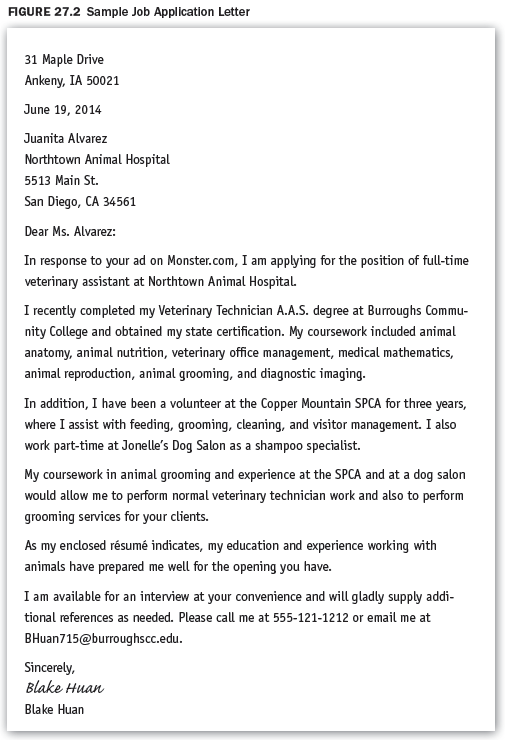 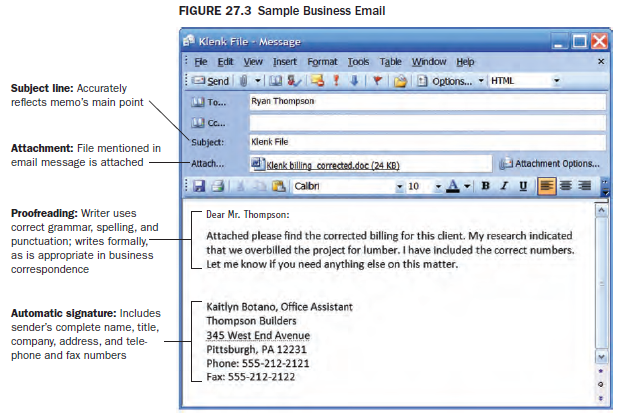